3.4.2 Основное уравнение движения автосамосвала
Основное уравнение движения транспортной машины

где Мпр – приведенная масса транспортной машины;
       dv/dt – ускорение или замедление транспортной машины.
Выражая приведенную массу Мпр через коэффициент δ, учитывающий инерцию вращающихся масс автосамосвала: Мпр = δ·Ma, предыдущее выражение (если масса автосамосвала Ma принята в тоннах, а dv/dt в м/с2) будет иметь следующий вид:
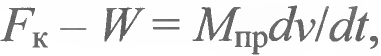 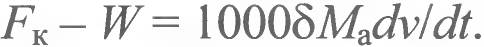 Коэффициент инерции вращающихся масс автосамосвала δ зависит от типа автосамосвала и режима его работы. Для автосамосвалов с гидромеханической передачей при движении с грузом δгр = 1,03÷1,01, порожняком δпор = 1,085÷1,07; с электромеханической передачей соответственно δгр = 1,1 и δпор = 1,15.
Величина 1000·δ·Ма·dv/dt представляет собой сопротивление сил инерции Wj, т.е.
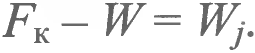 Перенеся все сопротивления вправо, имеем выражение, показывающее, что сила тяги расходуется на преодоление всех сопротивлений:

где Wo – основное сопротивление движению, Н;
       Wi – сопротивление от уклона дороги (знак «+» при движении на подъем, а «-» – на спуск), Н;
       Wк – сопротивление на криволинейных участках пути, Н;
       Wв – сопротивление воздушной среды (принимается в расчет при v > 15 км/ч), Н;
       Wj – сопротивление инерционных сил, Н.
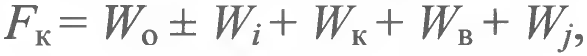 После преобразований получаем

Выражение (F – Wв) называют избыточной силой тяги, а выражение (Fк – Wв)/(Ма·g) – динамическим фактором (D). Величину 1000·δ·а/g называют относительным ускорением (т.е. ускорением с учетом инерции вращающихся масс, отнесенное к ускорению свободного падения) и обозначают j.
Таким образом, динамический фактор
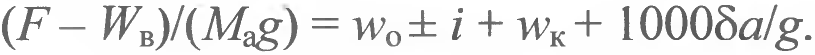 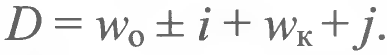 При равномерном движении

Движение под уклон: с работающим двигателем – D = wo – i + j; с выключенным двигателем (свободный выбег) – Wв/(Ма·g) = wo – i + j (относительное ускорение при этом о = i – wo – Wв/Ма может быть и положительным и отрицательным в зависимости от уклона трассы).
Движение при торможении
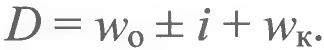 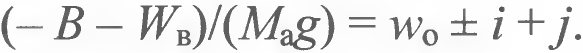 Пренебрегая сопротивлением воздушной среды при торможении и учитывая, что Вmax = 1000·Ma·g·ψт, имеем

Динамический фактор ограничивается условием сцепления колес автосамосвала с дорогой:
или, пренебрегая сопротивлением воздушной среды,
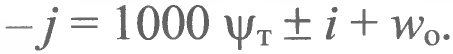 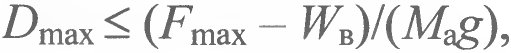 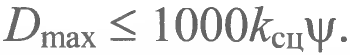 Графическую зависимость силы тяги (торможения) или суммы удельных сопротивлений называют тяговой характеристикой автосамосвала, а силы торможения или суммы удельных сопротивлений (часто абсолютной величины суммы сопротивлений) от скорости движения автосамосвала – тормозной характеристикой автосамосвала.
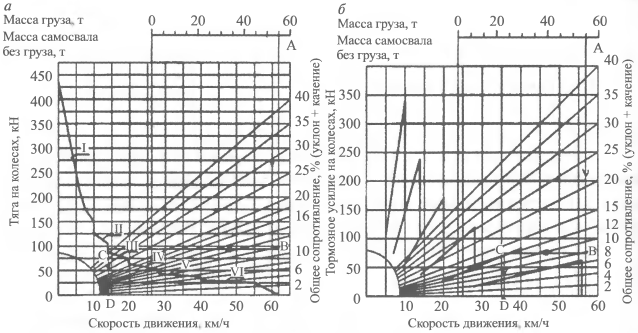 Характеристики автосамосвала БелАЗ-7555В:
а – тяговые; б – тормозная
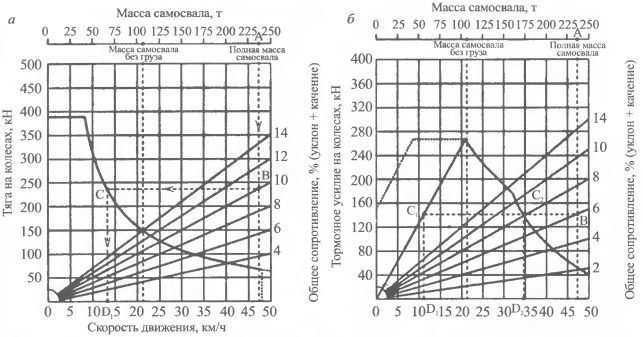 Характеристики автосамосвала БелАЗ-75131 с электродвигателем ТЭД-6:
а – тяговые; б – тормозная